Mobile Programming
Intent dan Activity
Capaian Pembelajaran
Memahami intent sebagai object komunikasi message activity

Memahami cara menjalankan activity dari suatu activity

Memahami cara mengirim parameter data dari suatu activity ke activity yang dijalankan (dipanggil) dengan menggunakan intent

Memahami cara membuat komunikasi antar activity yang dijalankan (dipanggil) dengan activity yang menjalankan (memanggil)

Mampu membuat aplikasi multi activities yang dapat saling komunikasi
Intent dan Activity
Pemahaman Tentang Intent
Intent
Intent Android merupakan suatu object yang membawa suatu intent, sebagai contoh; message dari satu komponen ke komponen lain atau message dari suatu komponen ke komponen lain diluar aplikasi.

Intent dapat mengkomunikasikan message di antara salah satu dari tiga komponen suatu aplikasi, yaitu; 
activity, 
Service,
broadcast receiver.
Intent
Intent adalah obyek yang menyediakan runtime yang mengaitkan antara komponen terpisah (misal; dua activity). 

Intent merepresentasikan suatu aplikasi “untuk tujuan melakukan sesuatu." 

Kita dapat menggunakan intent untuk berbagai macam pekerjaan, salah satunya untuk menjalankan activity.
Menjalankan Activity
Menjalankan Activity dan Mengirim Data Melalui Parameter
Menjalankan (Memanggil) ActivityPersiapan activity yang menjalankan activity lain
Untuk menjalankan activity dari suatu activity beberapa tahapan dilakukan (misal; MainActivity menjalankan Activity2):
Persiapkan MainActivity (pemanggil) dengan salah satu widget sebagai trigger pemanggil (misal; Button)
Pada widget trigger;
Buat object Intent
Intent intent = new Intent(this, Activity2.class);
Siapkan parameter yang ingin dikirim ke Activity2 yang akan dijalankan (dipanggil).
intent.putExtra(“parNama", "Augury El Rayeb");


intent.putExtra(“parUsia", 45);

Jalankan intent (untuk menjalankan Activity2).
startActivity(intent);
Nama Class Activity yang akan dipanggil
Nama parameter yang akan dikirim
Nilai parameter yang akan dikirim
Menjalankan (Memanggil) ActivityPersiapan activity yang dijalankan (dipanggil)
Activity yang dipanggil (misal; Activity2), akan menerima message dari Activity pemanggil (misal; MainActivity), berikut adalah tahapan untuk mengambil message dari pemanggil:
Pada Activity2 (method event onCreate);
Buat object Intent dengan  method getIntent()
Intent ambilIntent = getIntent();

Siapkan variabel dengan tipe sesuai tipe parameter yang ingin diambil.


String strNama = ambilIntent.getStringExtra(“parNama“);


int intUsia = ambilIntent.getIntExtra(“parUsia",-1);

Kaitkan variabel tersebut dengan widget (jika diperlukan) .
Untuk keluar, tambahkan instruksi finish() pada Button
Object Intent dengan method getIntent()
Nama parameter
Method utk mengambil parameter tipe String
Nama parameter
Method utk mengambil parameter tipe int
Jika parameter tidak ada, maka bernilai -1
Menjalankan (Memanggil) ActivityContoh: (MainActivity)
activity_main.xml
<Button    android:text="Panggil Activity"    android:layout_width="wrap_content"    android:layout_height="wrap_content"    android:layout_below="@+id/textView"    android:layout_centerHorizontal="true"    android:layout_marginTop="115dp"    android:id="@+id/btnPanggilActivity"    android:onClick="panggilActivity" />
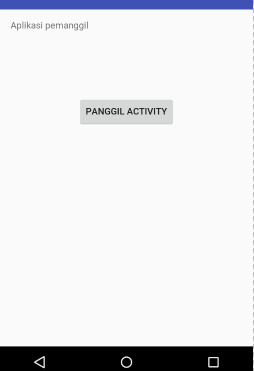 MainActivity.java
public void panggilActivity(View view) {    Intent intent = new Intent(this, Activity2.class);    intent.putExtra(“parNama", "Augury El Rayeb");    intent.putExtra(“parUsia", 45);    startActivity(intent);}
Menjalankan (Memanggil) ActivityContoh: (Activity2)
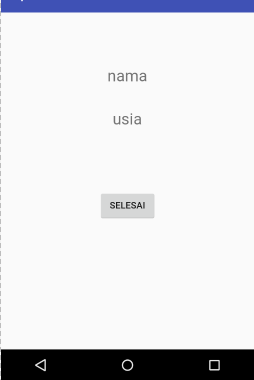 Activity2.java
protected void onCreate(Bundle savedInstanceState) {    super.onCreate(savedInstanceState);    setContentView(R.layout.activity_2);    TextView nama = (TextView) findViewById(R.id.lblNama);    TextView usia = (TextView) findViewById(R.id.lblUsia);    Intent ambilIntent = getIntent();    String strNama = ambilIntent.getStringExtra(“parNama");    int intUsia = ambilIntent.getIntExtra(“parUsia",-1);    nama.setText("Nama: " + strNama);    usia.setText("Usia: " + intUsia);}public void selesai(View view) {    finish();
}
<Button    android:text="@string/tombolSelesai"    android:layout_width="wrap_content"    android:layout_height="wrap_content"    android:layout_below="@+id/lblUsia"    android:layout_centerHorizontal="true"    android:layout_marginTop="93dp"    android:id="@+id/btnSelesai"    android:onClick="selesai" />
activity_2.xml
Komunikasi Activity Dua Arah
Komunikasi Activity Dua Arah
Untuk melakukan komunikasi dua arah antar dua activity, digunakan cara yang mirip dengan cara menjalankan (memanggil) activity dari suatu activity dengan mengirimkan paramaeter.

Perbedaannya adalah; 
Pemanggilan activity-nya dengan instruksi: 
startActivityForResult(intent, NO_PERMINTAAN );

Pada Activity pemanggil dibuat override terhadap method onActivityResult() , dan lakukan pemeriksaan apakah respon sesuai NO_PERMINTAAN pemeriksaan, dan lakukan pemeriksaan RESULT_OK  (keluar dari activity yang dipanggil bukan karena tombol back).

Pada Activity yang dipanggil tambahkan button untuk exit, dan sebelum instruksi finish(), siapkan parameter yang ingin dikirim balik ke activity pemanggil dan tambahkan isntruksi setResult() .
Komunikasi Activity Dua ArahPersiapan activity yang menjalankan activity lain
Untuk menjalankan activity dari suatu activity dengan komuniasi dua arah, beberapa tahapan dilakukan (misal; MainActivity menjalankan Activity2):
Persiapkan MainActivity (pemanggil) dengan salah satu widget sebagai trigger pemanggil (misal; Button)
Pada widget trigger;
Buat object Intent
Intent intent = new Intent(this, Activity2.class);
Siapkan parameter yang ingin dikirim ke Activity2 yang akan dijalankan (dipanggil).
intent.putExtra(“parNama", "Augury El Rayeb");

intent.putExtra(“parUsia", 45);
Jalankan intent (untuk menjalankan Activity2).
startActivityForResult(intent, NO_PERMINTAAN );
Nama Class Activity yang akan dipanggil
Nama parameter yang akan dikirim
Nilai parameter yang akan dikirim
Komunikasi Activity Dua ArahPersiapan activity yang menjalankan activity lain
Override terhadap method onActivityResult() pada Activity pemanggil.
Isi method dengan intstruksi untuk memeriksa respon dan mengambil nilai respon;


if(requestCode==NO_PERMINTAAN) {    if(resultCode==RESULT_OK) {         String hasilPeriksa = data.getStringExtra("parStatus");        status.setText(hasilPeriksa);
    }    else { // kalau pengguna menekan tombol back pada device        status.setText("Anda menekan tombol back pada device");    }}
Memeriksa apakah respon sesuai dengan nomor permintaaan yang kita buat
Memeriksa apakah activity yang dipanggil ditutup dengan instruksi finish()
Mengambil parameter yang dikirim Activity yang dipanggil
Area ini dijalankan kalau user menutup activity  dengan menekan tombol back
Menjalankan (Memanggil) ActivityPersiapan activity yang dijalankan (dipanggil)
Activity yang dipanggil (misal; Activity2), akan menerima message dari Activity pemanggil (misal; MainActivity), berikut adalah tahapan untuk mengambil message dari pemanggil:
Pada Activity2 (method event onCreate);
Buat object Intent dengan  method getIntent()
Intent ambilIntent = getIntent();

Siapkan variabel dengan tipe sesuai tipe parameter yang ingin diambil.


String strNama=ambilIntent.getStringExtra("nama");


int intUsia = ambilIntent.getIntExtra("usia",-1);
Kaitkan variabel tersebut dengan widget (jika diperlukan) .
Untuk keluar, tambahkan Button dan siapkan parameter balasan (jika diperlukan),  instruksi setResult() , dan instruksi finish() pada Button.
Object Intent dengan method getIntent()
Nama parameter
Method utk mengambil parameter tipe String
Method utk mengambil parameter tipe int
Nama parameter
Jika parameter tidak ada, maka bernilai -1
Menjalankan (Memanggil) ActivityContoh: (MainActivity)
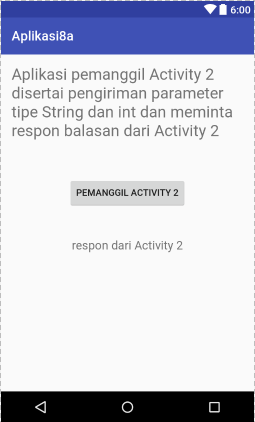 activity_main.xml
<Button    android:text="Panggil Activity 2"    android:layout_width="wrap_content"    android:layout_height="wrap_content"    android:layout_below="@+id/textView"    android:layout_centerHorizontal="true"    android:layout_marginTop="115dp"    android:id="@+id/btnPanggilActivity"    android:onClick="panggilActivity" />
Menjalankan (Memanggil) ActivityContoh: (MainActivity)
MainActivity.java
public void panggilActivity(View view) {	Intent panggil = new Intent(this, Activity2.class); 	panggil.putExtra("nama", "Augury El Rayeb");	panggil.putExtra("usia", 45);	startActivityForResult(panggil, 23); //NO_PERMINTAAN=23}

@Overrideprotected void onActivityResult(int requestCode, int resultCode, Intent data) {	super.onActivityResult(requestCode, resultCode, data);	if(requestCode==23) {		if(resultCode==RESULT_OK) {			String strResponActivity2 = data.getStringExtra("parRespon");			teksRespon.setText(strResponActivity2);		}		else {			teksRespon.setText("Maaf Anda telah menekan tombol back pada device");		}	}}
Menjalankan (Memanggil) ActivityContoh: (Activity2)
Activity2.java
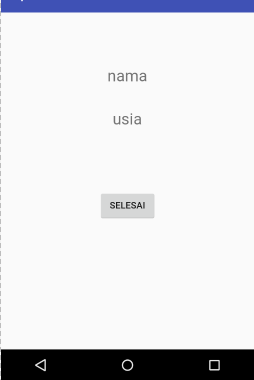 protected void onCreate(Bundle savedInstanceState) {    super.onCreate(savedInstanceState);    setContentView(R.layout.activity_2);    TextView nama = (TextView) findViewById(R.id.lblNama);    TextView usia = (TextView) findViewById(R.id.lblUsia);    Intent ambilIntent = getIntent();    String strNama = ambilIntent.getStringExtra("nama").toString();    int intUsia = ambilIntent.getIntExtra("usia",-1);    nama.setText("Nama: " + strNama);    usia.setText("Usia: " + intUsia);}public void selesai(View view) {
	Intent kirimRespon = new Intent();	kirimRespon.putExtra("parRespon", "Data sudah di proses");	setResult(RESULT_OK, kirimRespon);
	finish();
}
activity_2.xml
<Button    android:text="@string/tombolSelesai"    android:layout_width="wrap_content"    android:layout_height="wrap_content"    android:layout_below="@+id/lblUsia"    android:layout_centerHorizontal="true"    android:layout_marginTop="93dp"    android:id="@+id/btnSelesai"    android:onClick="selesai" />
Contoh Penerapan
Penerapan Intent pada Komunikasi Activity untuk Login
Terima Kasih
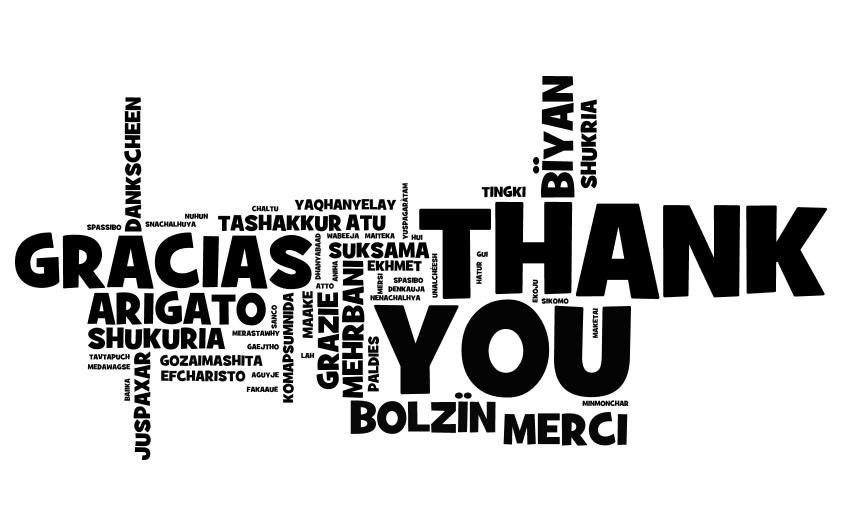 Referensi
Android Tutorial: Simply Easy Learning by tutorialspoint.com

developer.android.com – Basics Training
https://developer.android.com/training/basics/firstapp/starting-activity.html

TheNewBoston YouTube Playlist: Android App Development for Beginners Playlist.
https://www.youtube.com/watch?v=NMDPxN8FgXM&list=PL6gx4Cwl9DGBsvRxJJOzG4r4k_zLKrnxl&index=9

tutorialspoint.com – Event Handling
https://www.tutorialspoint.com/android/android_event_handling.htm